Skype - гласово съобщение
Skype - гласово съобщение
Изпращане на гласово съобщение. 
За да започнете записването на гласово  съобщение, задръжте бутона.
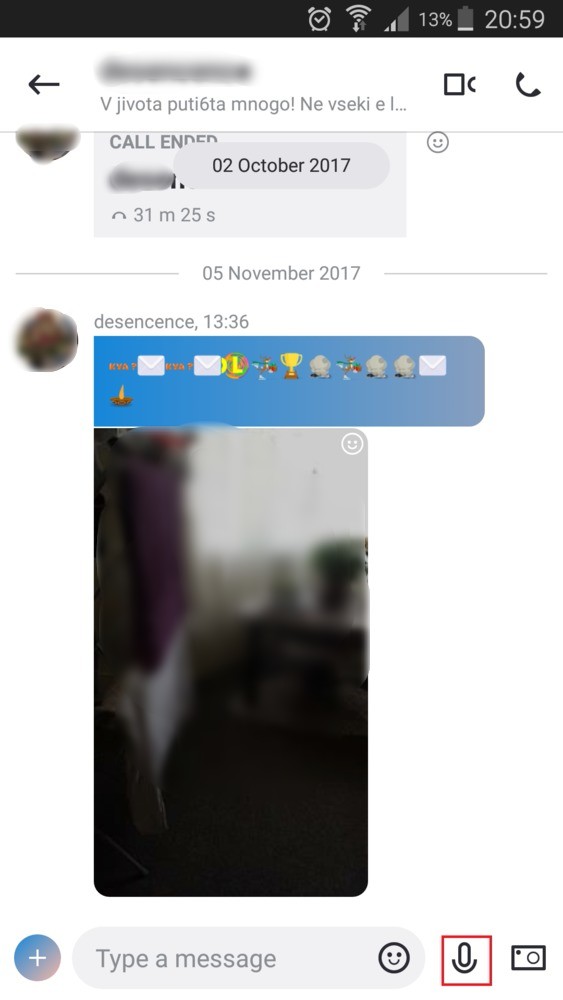 Skype - гласово съобщение
2. Изпращане на гласово съобщение. 
 Докато съобщението се записва, можете да откажете изпращането с бутона Х.
Skype - гласово съобщение
3. Изпращане на гласово съобщение.
За да изпратите съобщението натиснете бутона за изпращане.